SINDROME AÓRTICO AGUDO
Autores: Abraham, Marcelo – Berestain, Gonzalo – Ghio Teresita - Bellagamba, Claudia – Martin, Ma. Celeste

Instituciones: Hospital Provincial de Rosario

Nombre del Presentador: Martin, Ma. Celeste

No tengo conflictos de intereses que declarar
SINDROME AÓRTICO AGUDO
Mujer – 27 años
AP: HTA (enalapril), G3P0C2Ab1

7º pop cesárea por preeclampsia severa → HTA + dolor interescapular 
Ecocardiograma: válvula aórtica bicúspide y flap de disección. 
TAC tórax: disección aórtica tipo A complicada y coartación.

Examen fisico al ingreso a nuestra institución: 
TA: BD: 160/100 mmhg BI: 140/80 mmhg MD: 120/80 mmhg MI: 100/70 mmhg 
Clic valvular aórtico, SS Ao 3/6; hipoventilación basal izquierda, ↓ T° MMII.
ECG RS  FC 75 lpm PR 160 mseg AQRS +20 QRS 80 mseg QT 400 mseg
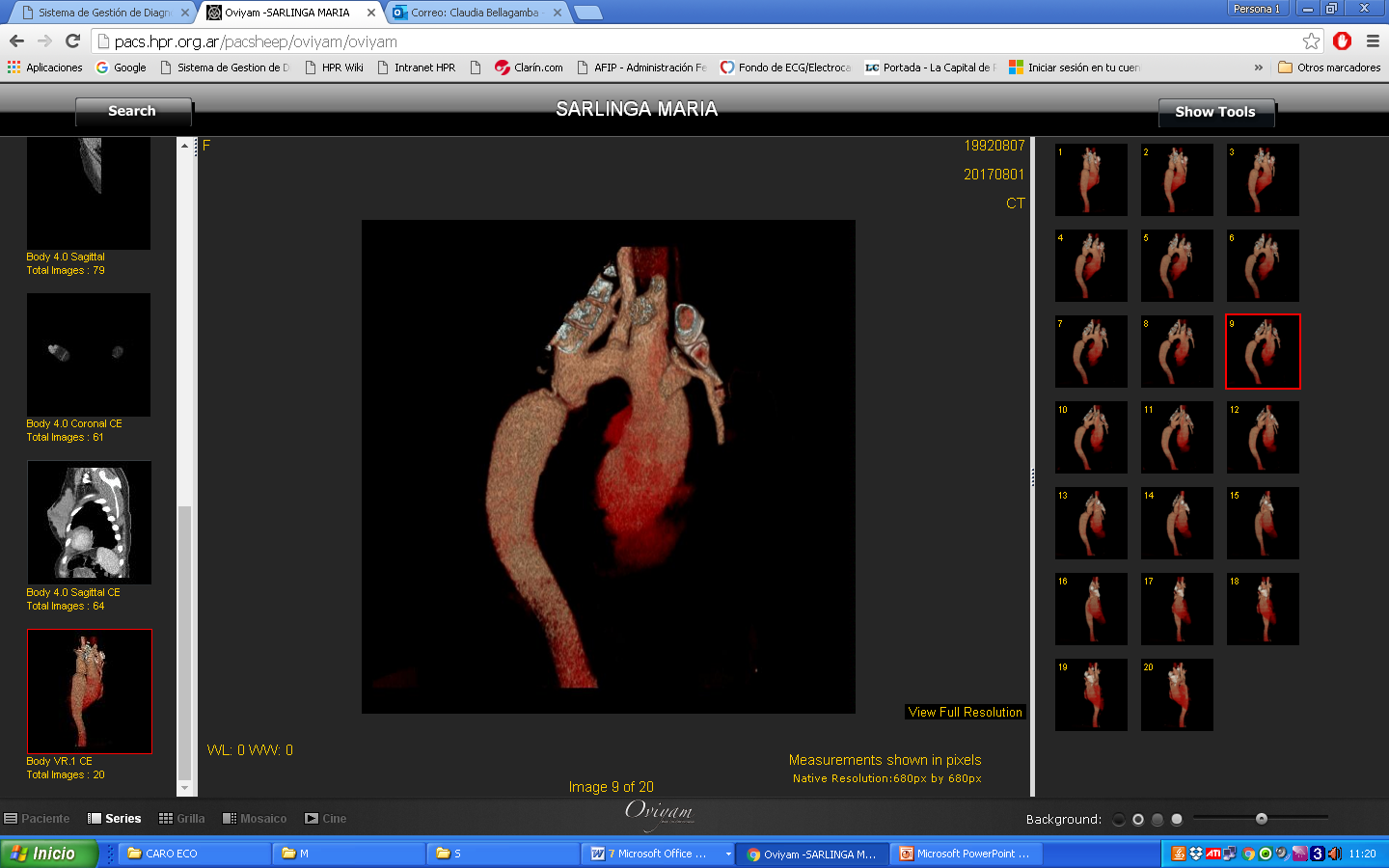 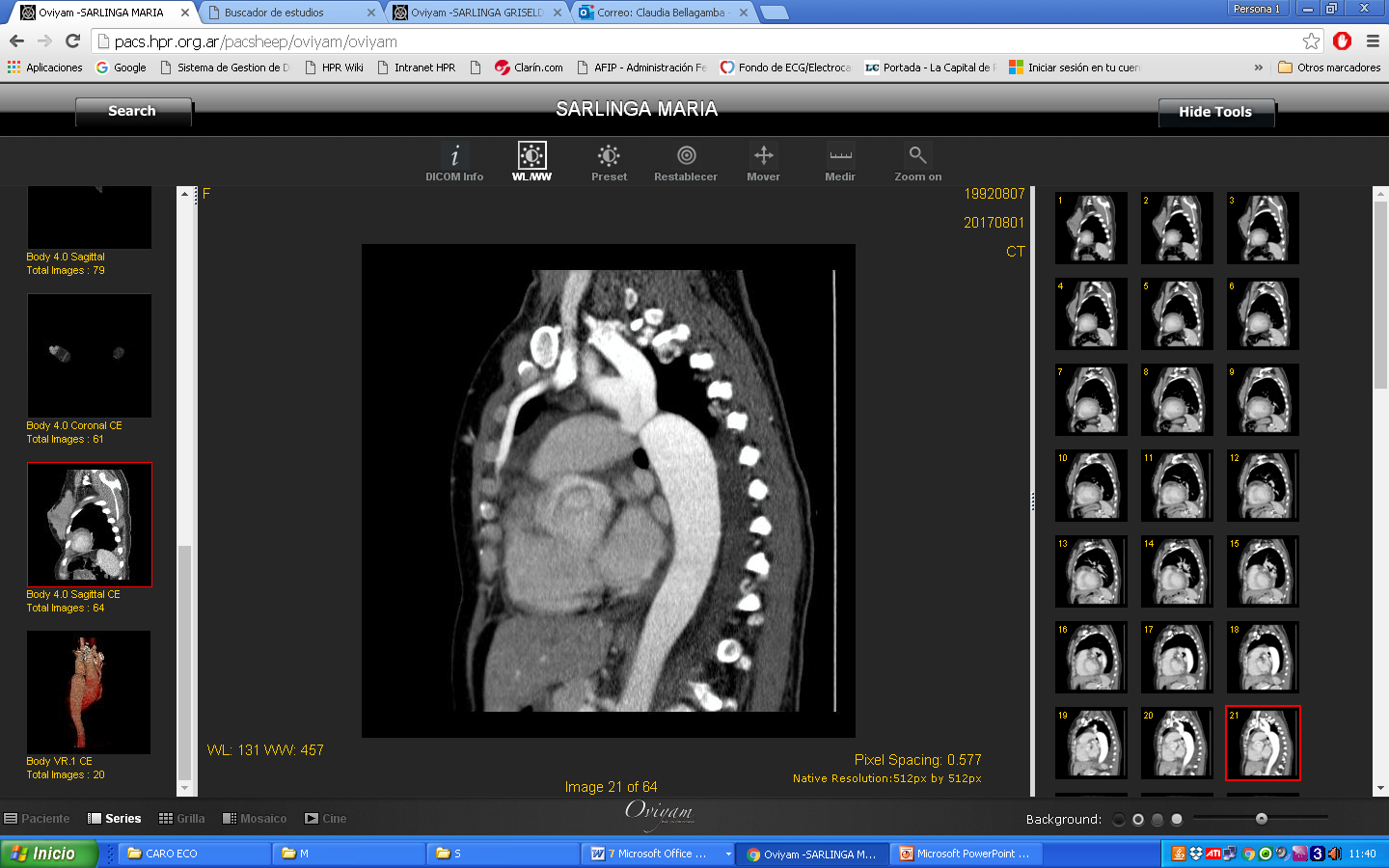 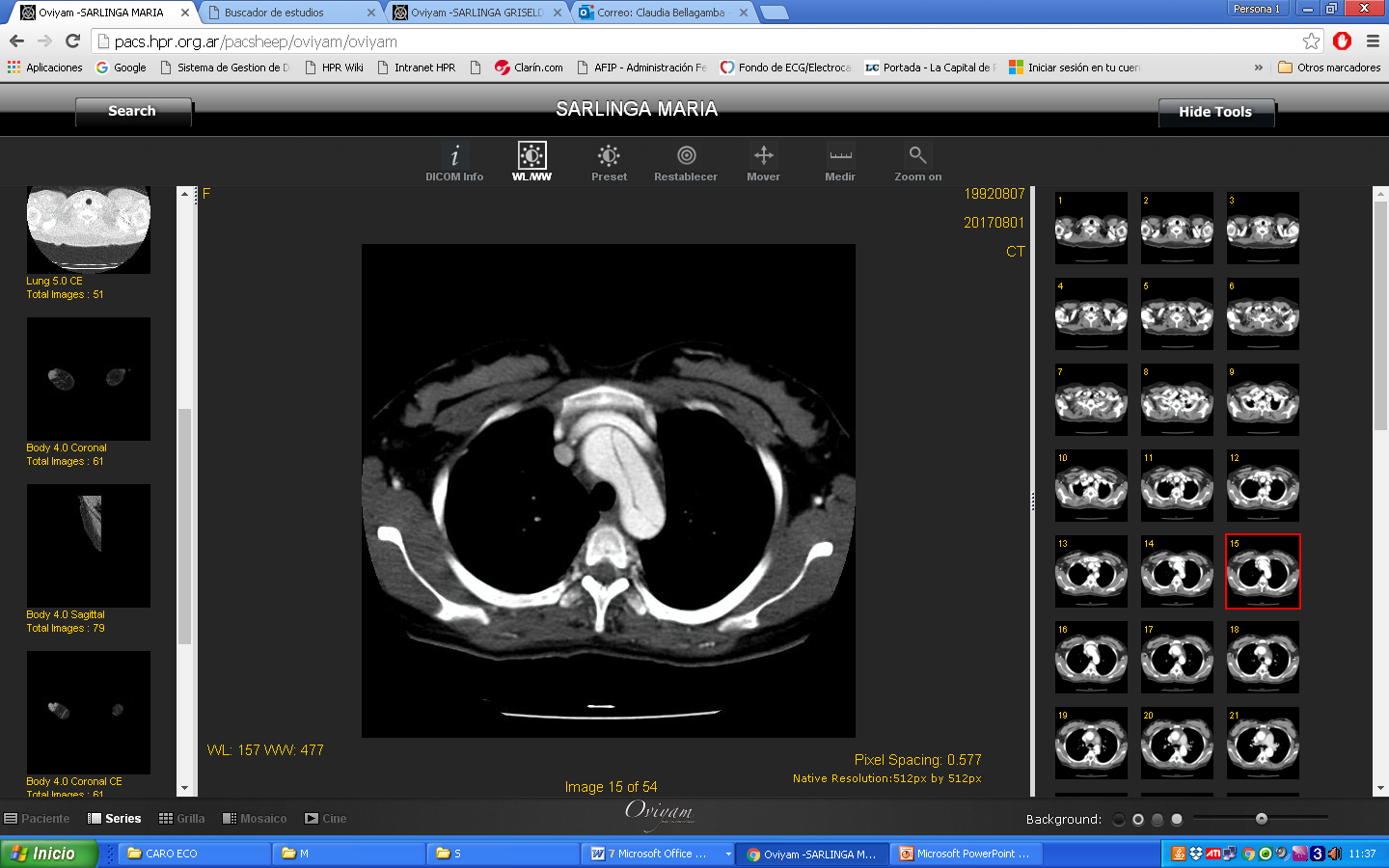 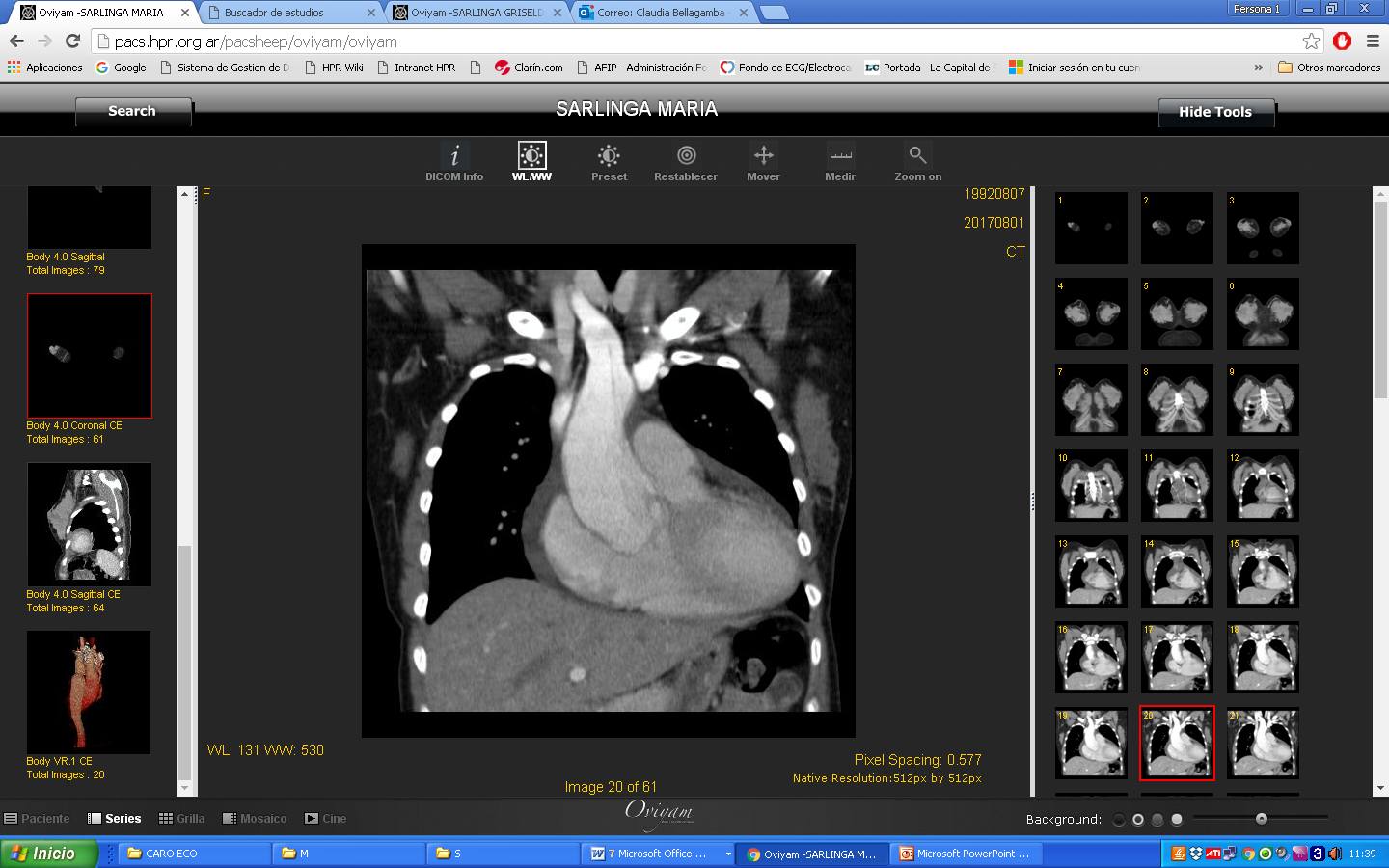 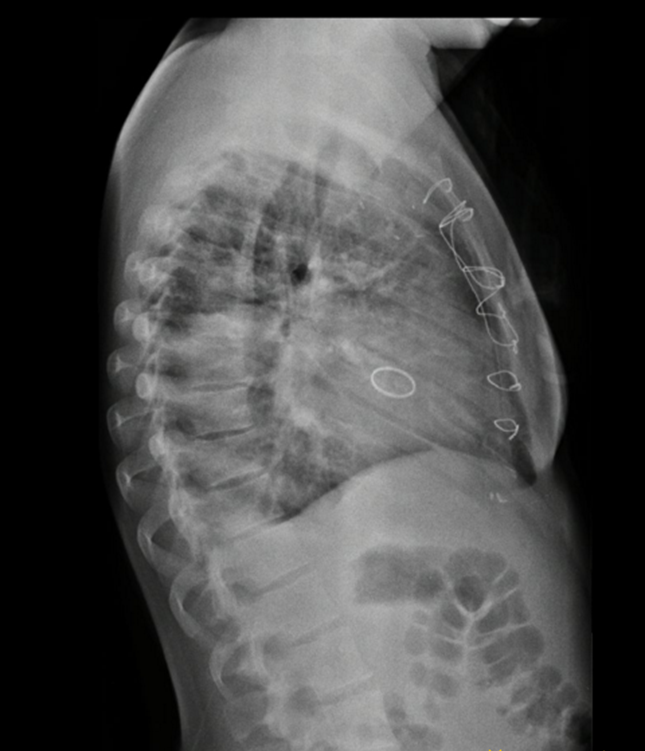 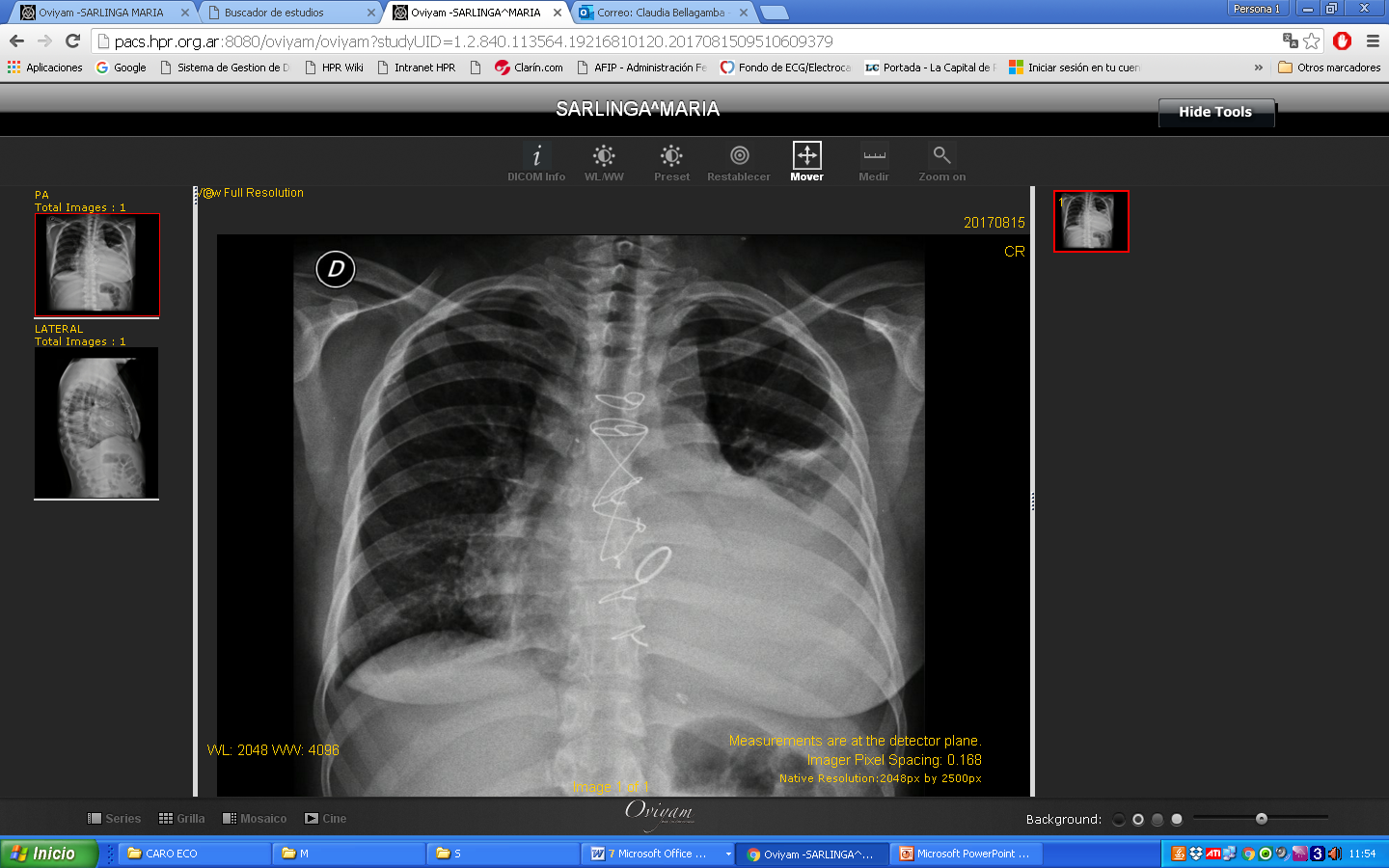 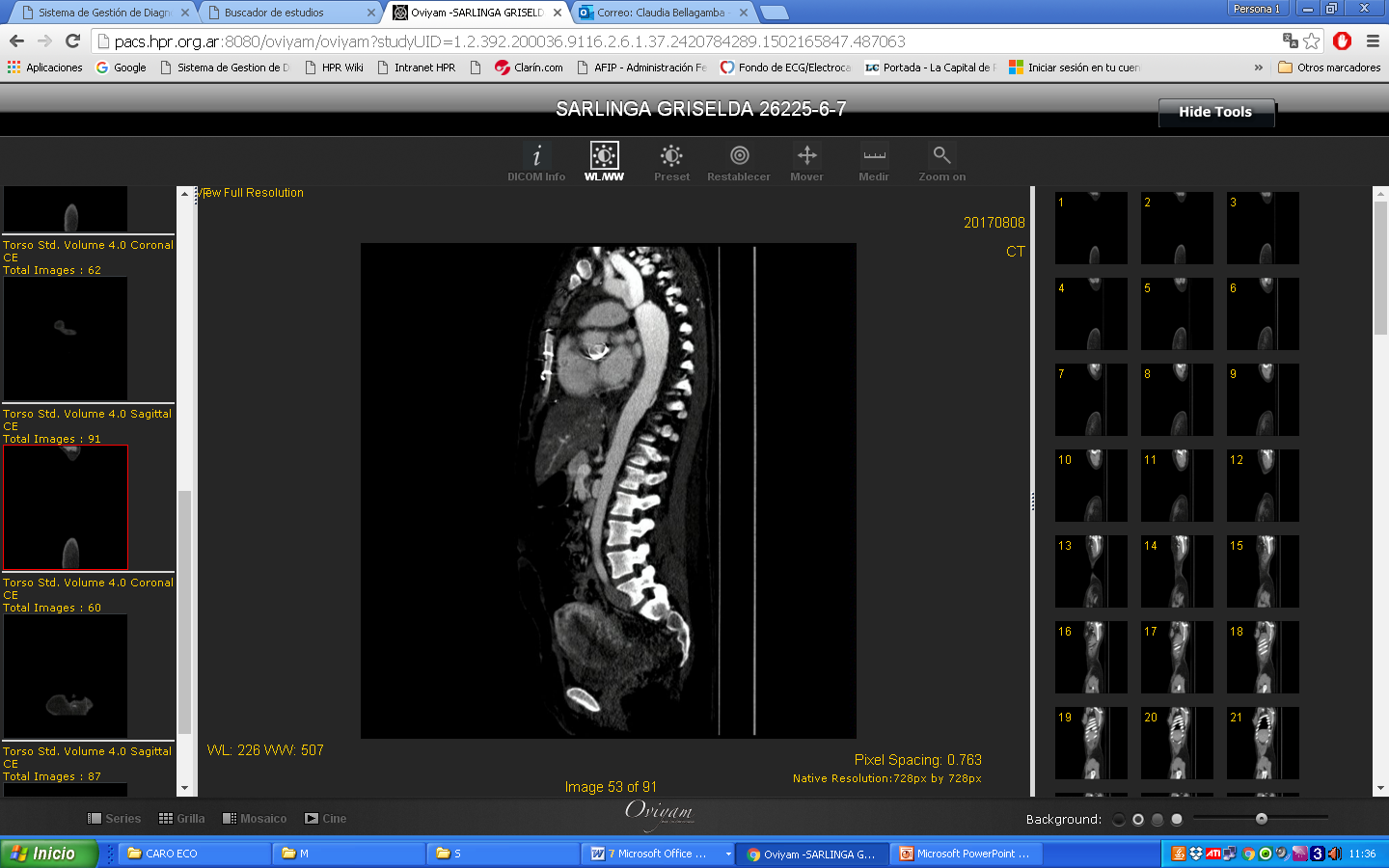 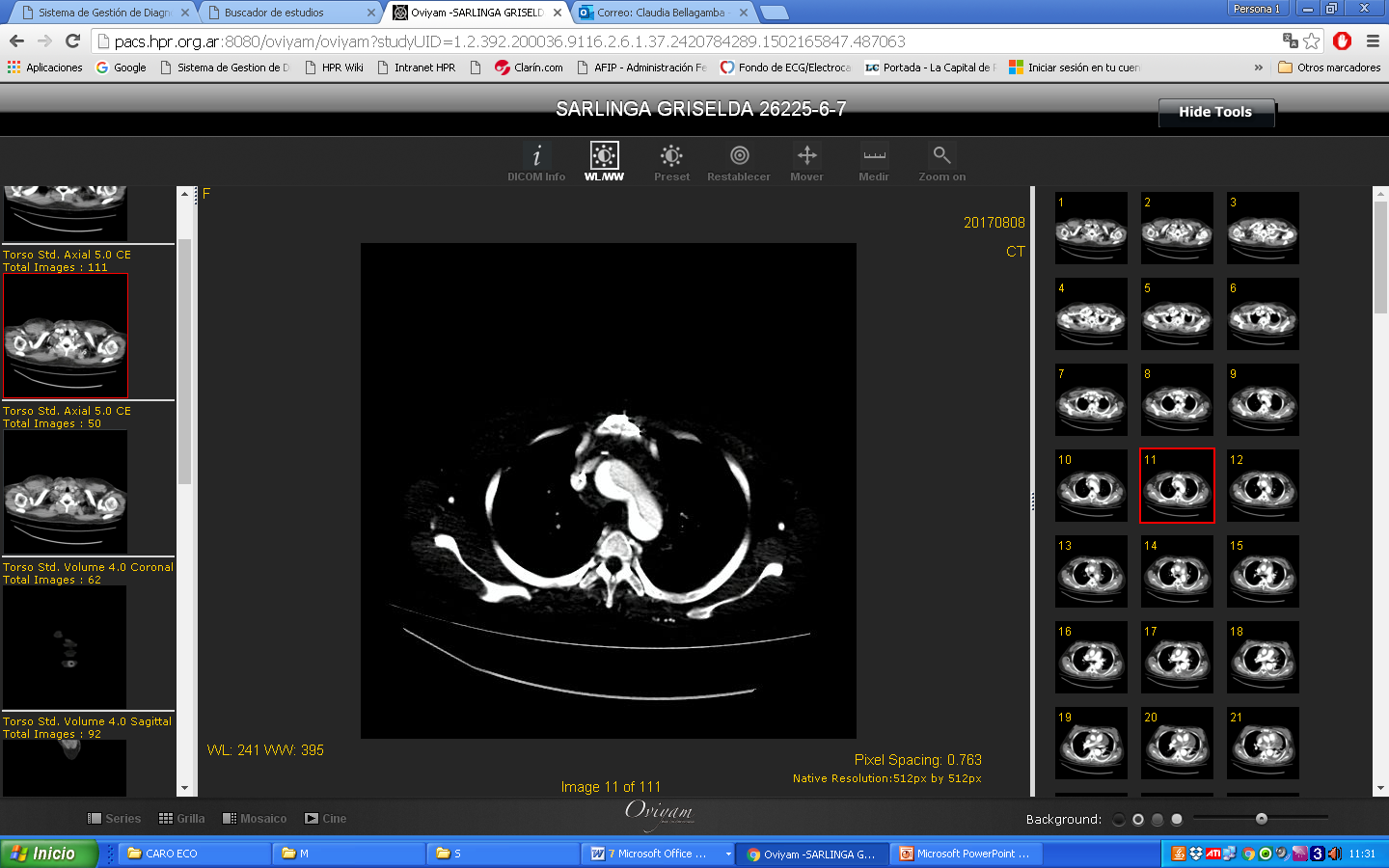 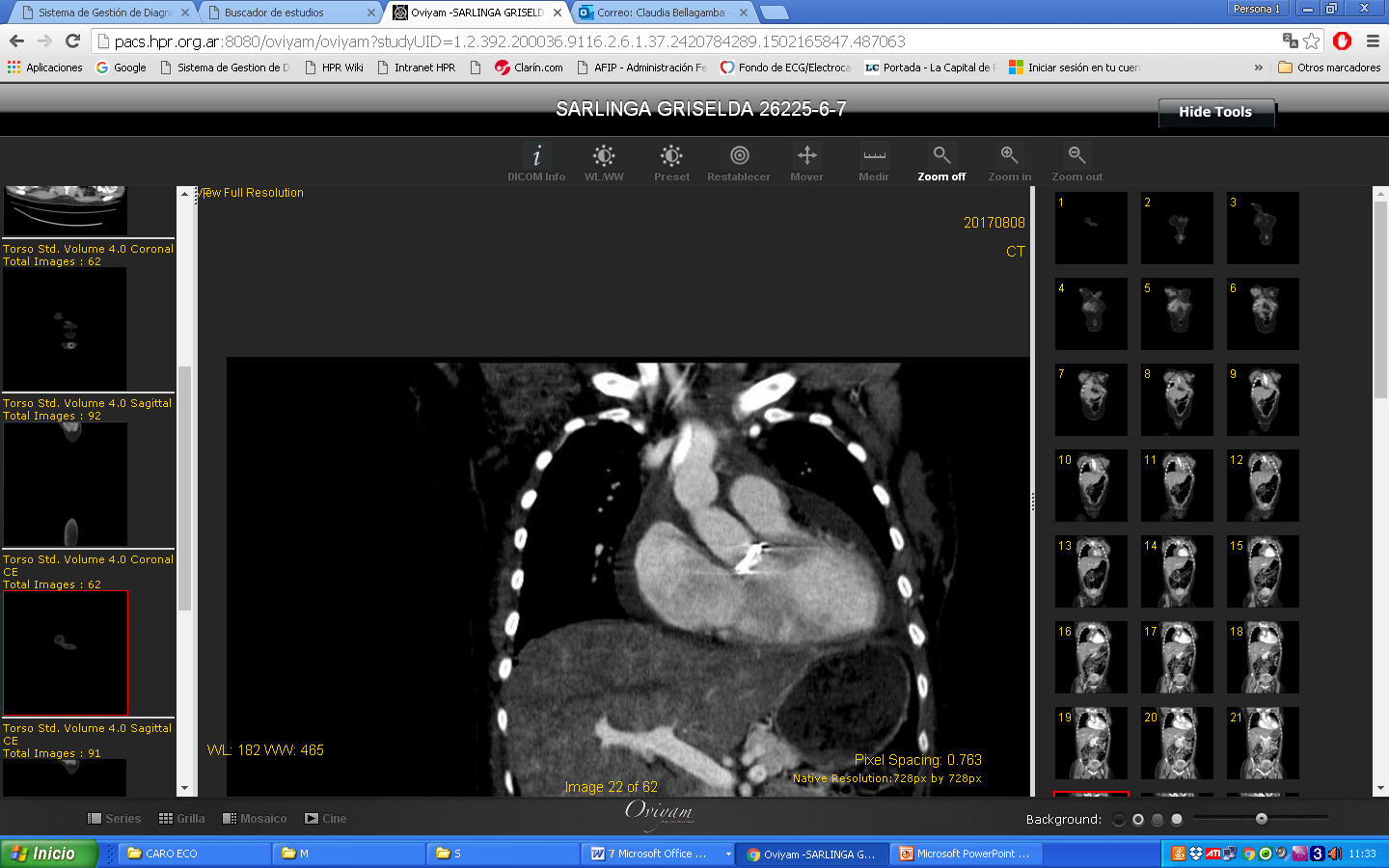 EVOLUCIÓN
Bacteriemia asociada a catéter a Serratia Marcescens BLEE.
5 días tratamiento antibiótico con Imipemen. 
ETE descarta endocarditis.
Cursó 9 días de internación total (4 en UCO y 5 en sala general).
Buena evolución.
Derivación a HEEP.
Pendiente resolución de Coartación Aórtica.